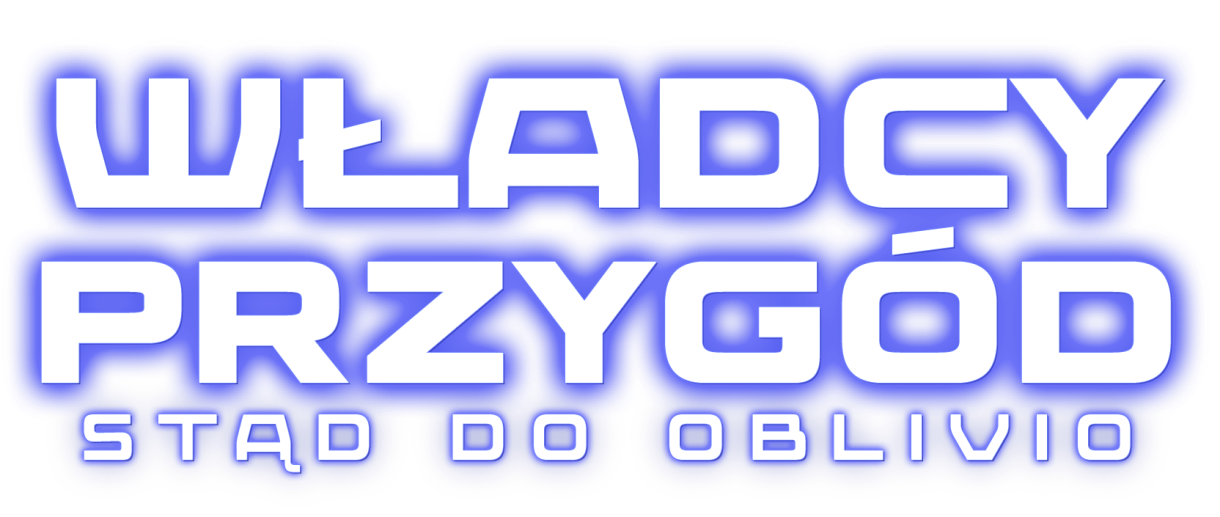 Materiały pomocnicze dla nauczycieli
Scenariusz lekcji
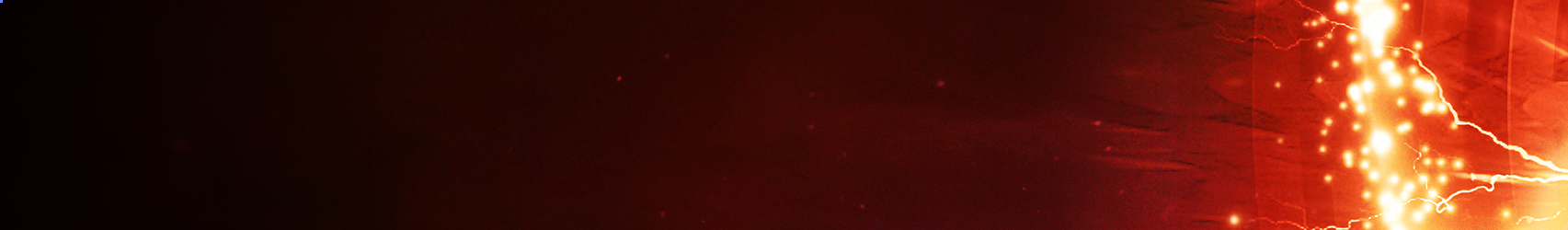 Czego się dowiemy?
1. Kto jest odważny?
2. Czy rower pływa?
3. Jaki wpływ na życie ma konwencja filmowa?
4. O czym zapominamy szybko? O kim wolno?
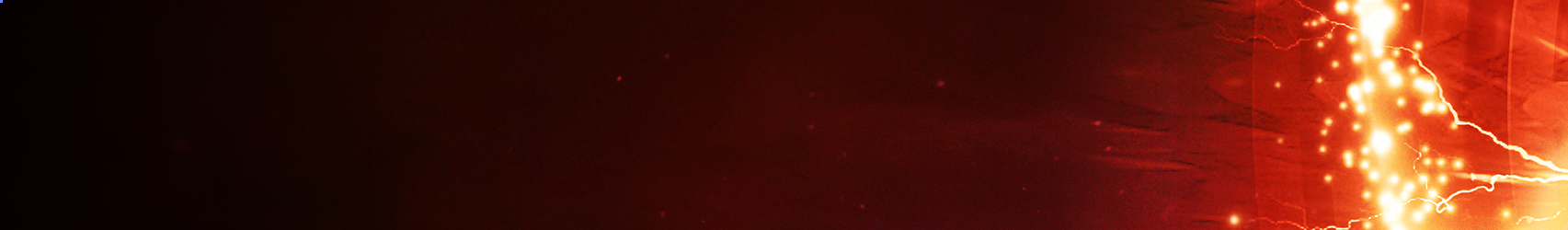 Krzyżówka przygodówka
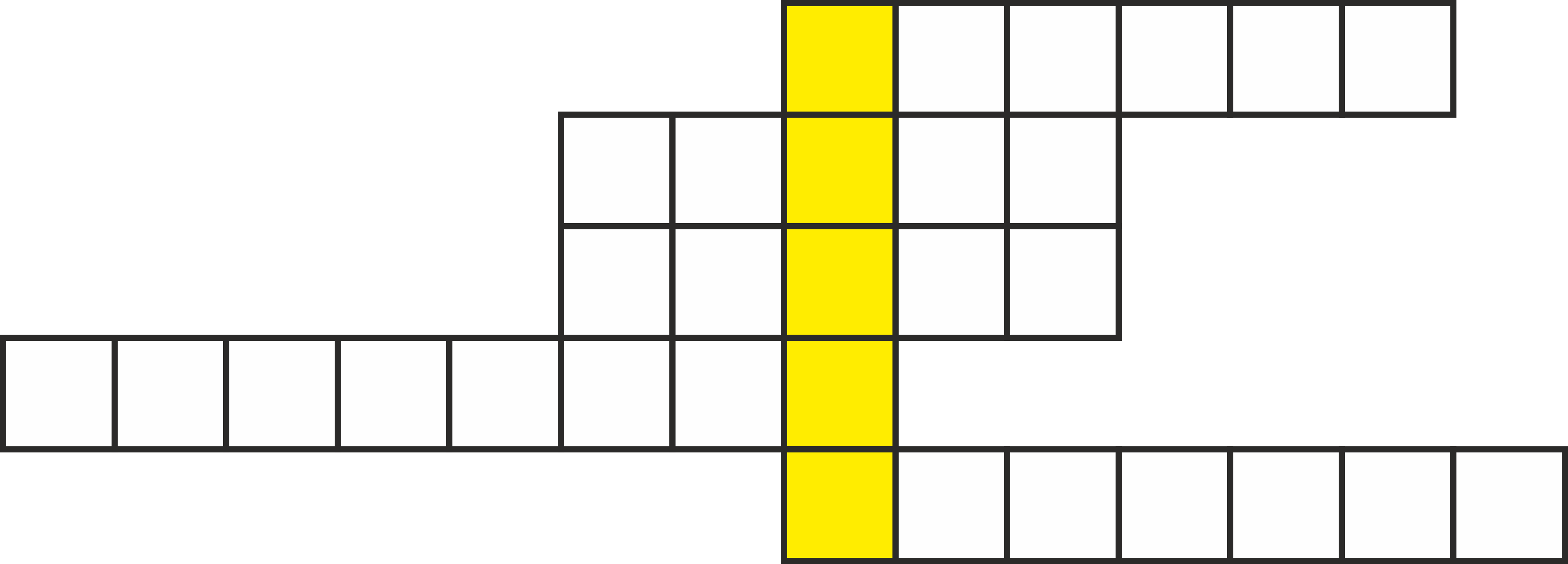 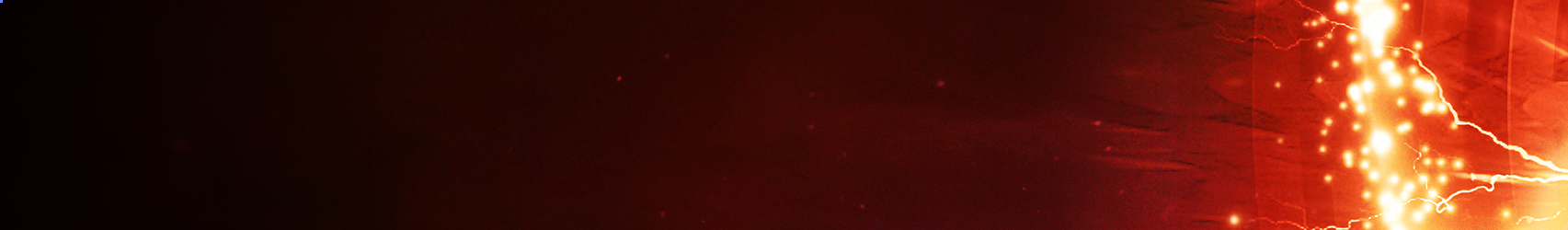 Krzyżówka przygodówka
Fot. Wikipedia
[Speaker Notes: Kompas https://commons.wikimedia.org/wiki/File:Kompas_Sofia.JPG]
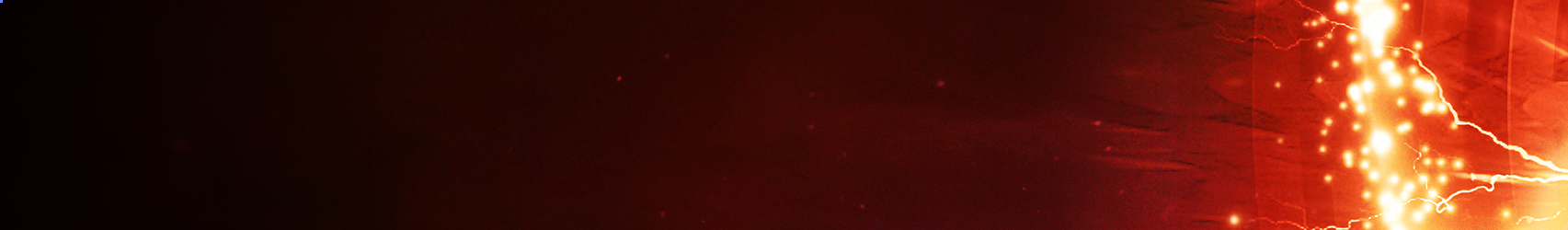 Krzyżówka przygodówka
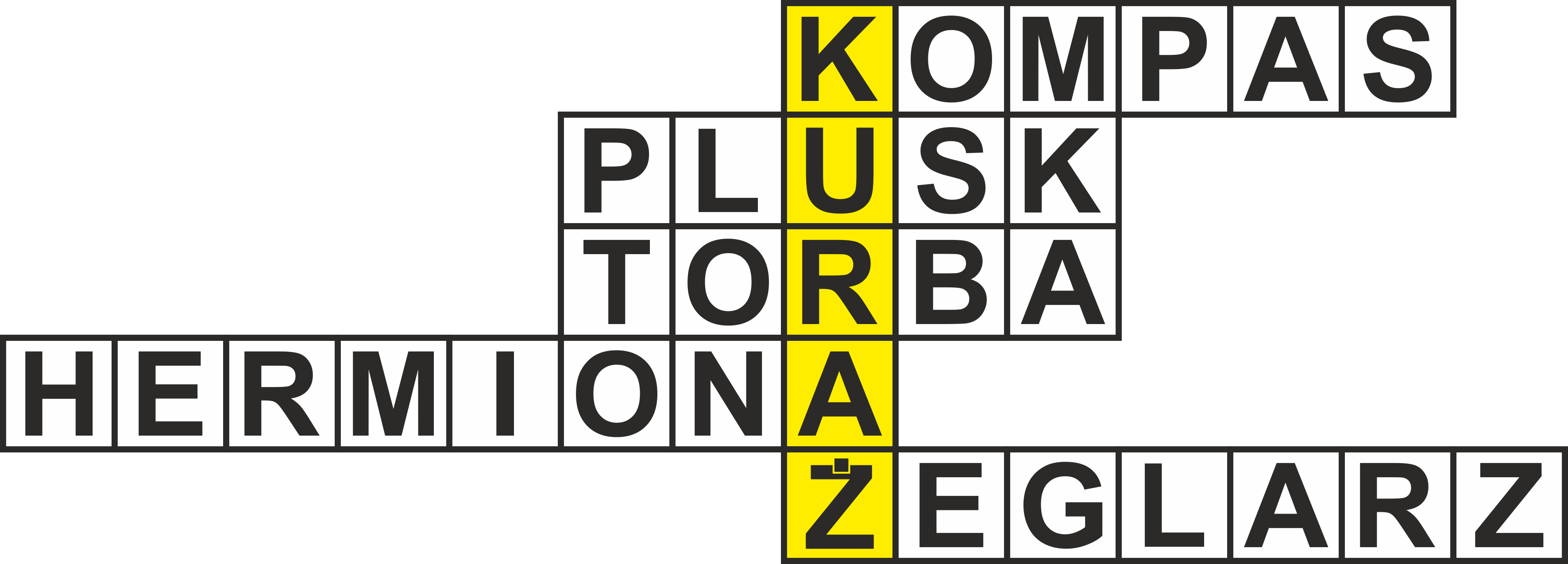 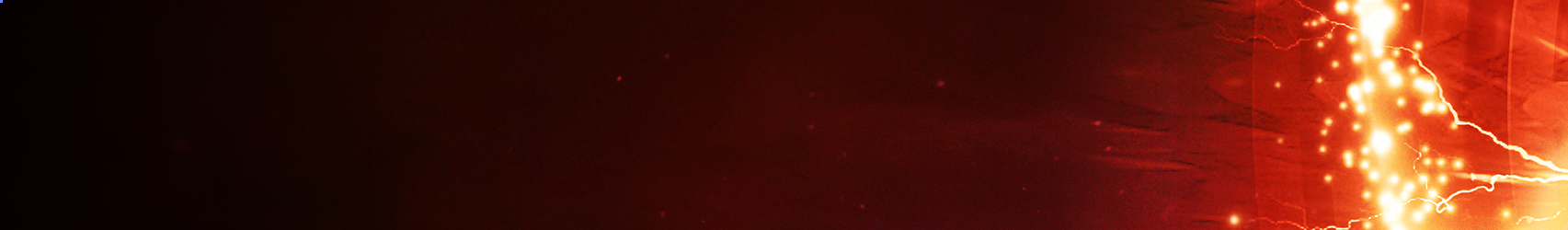 Czy kuraż to kuzyn kury?
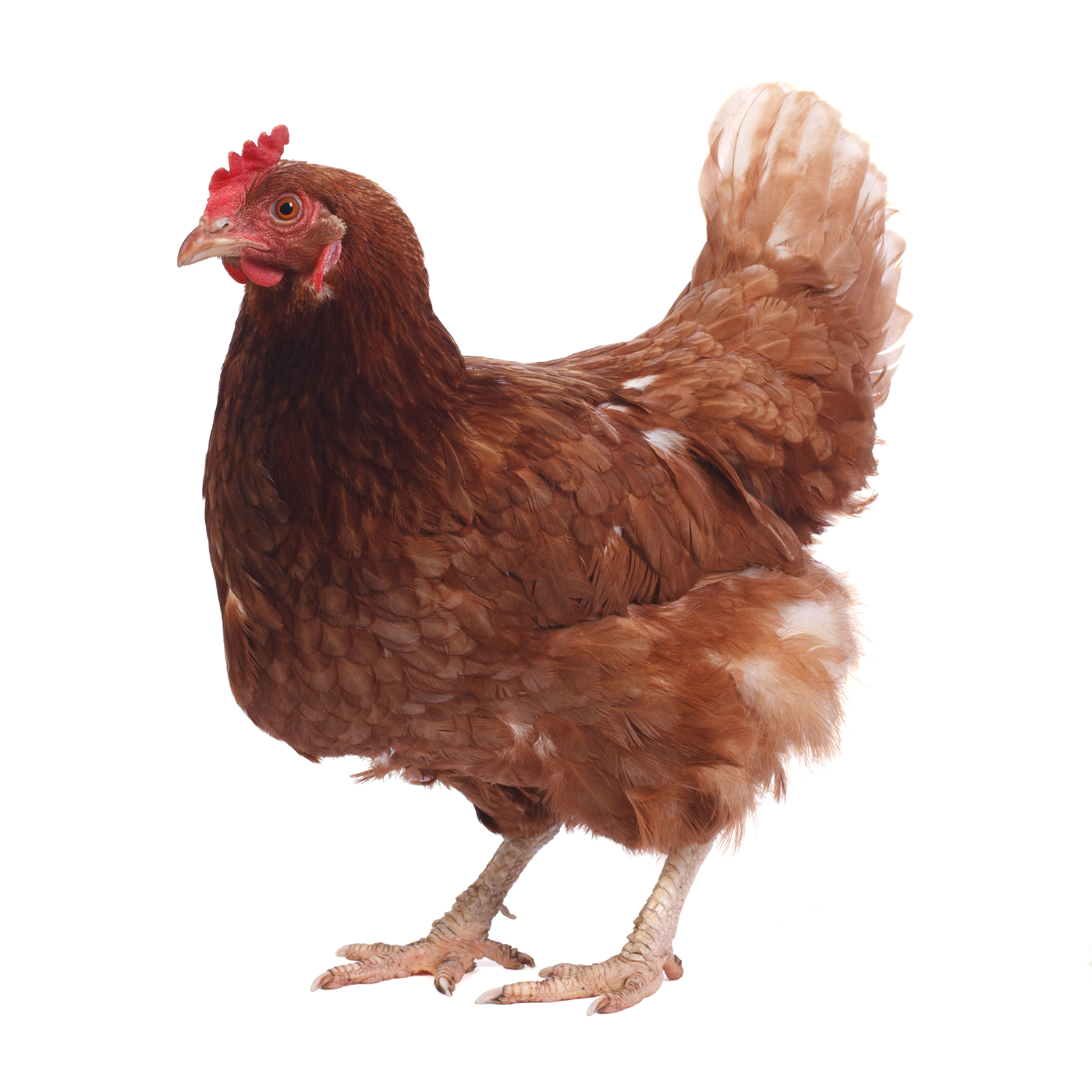 Fot. Depositphotos
[Speaker Notes: Fot. Depositphotos]
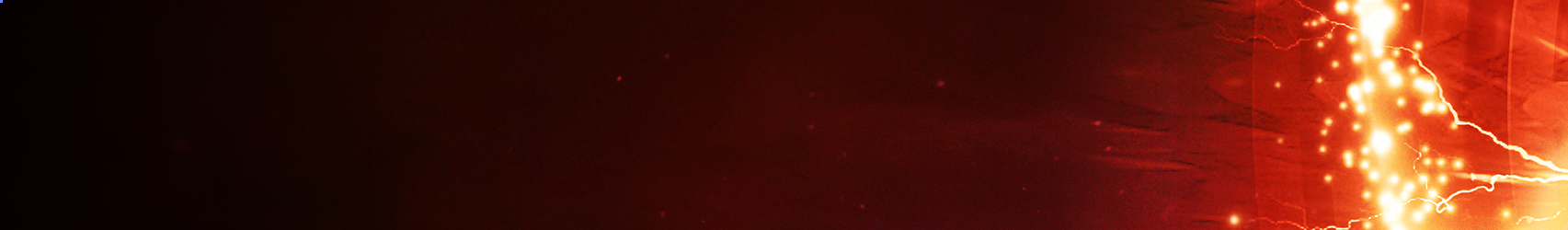 Czy kuraż to kuzyn kury?
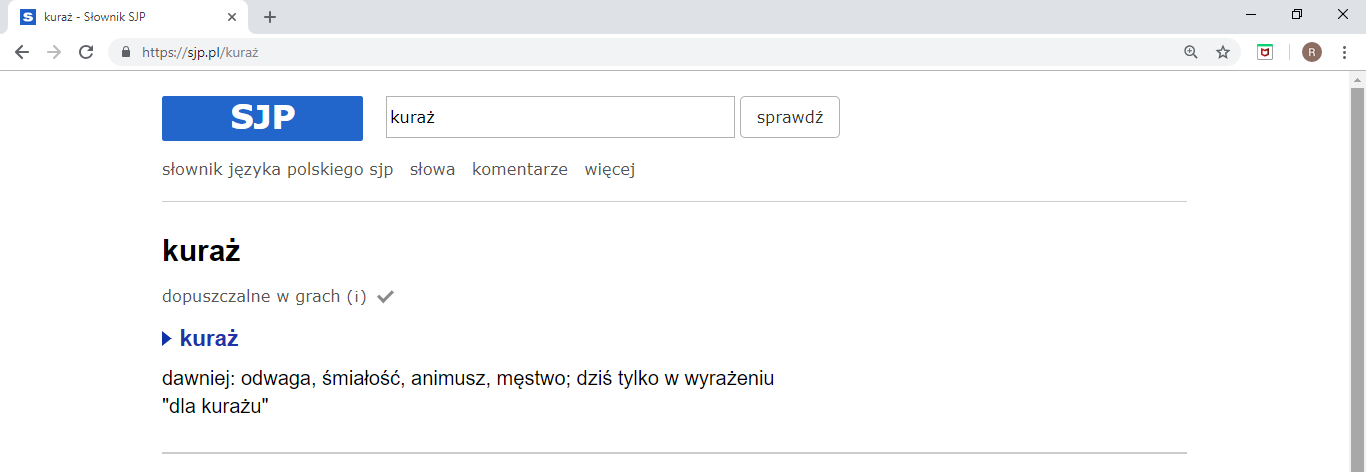 [Speaker Notes: Print ze strony https://sjp.pl/kura%C5%BC]
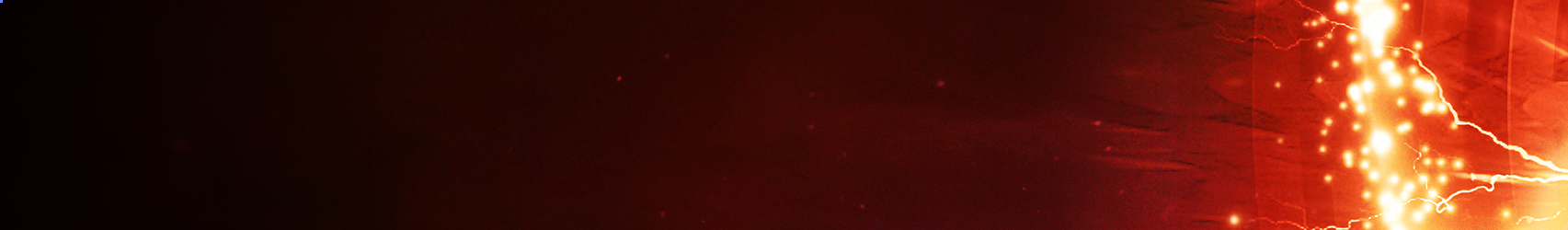 Czym jest odwaga?
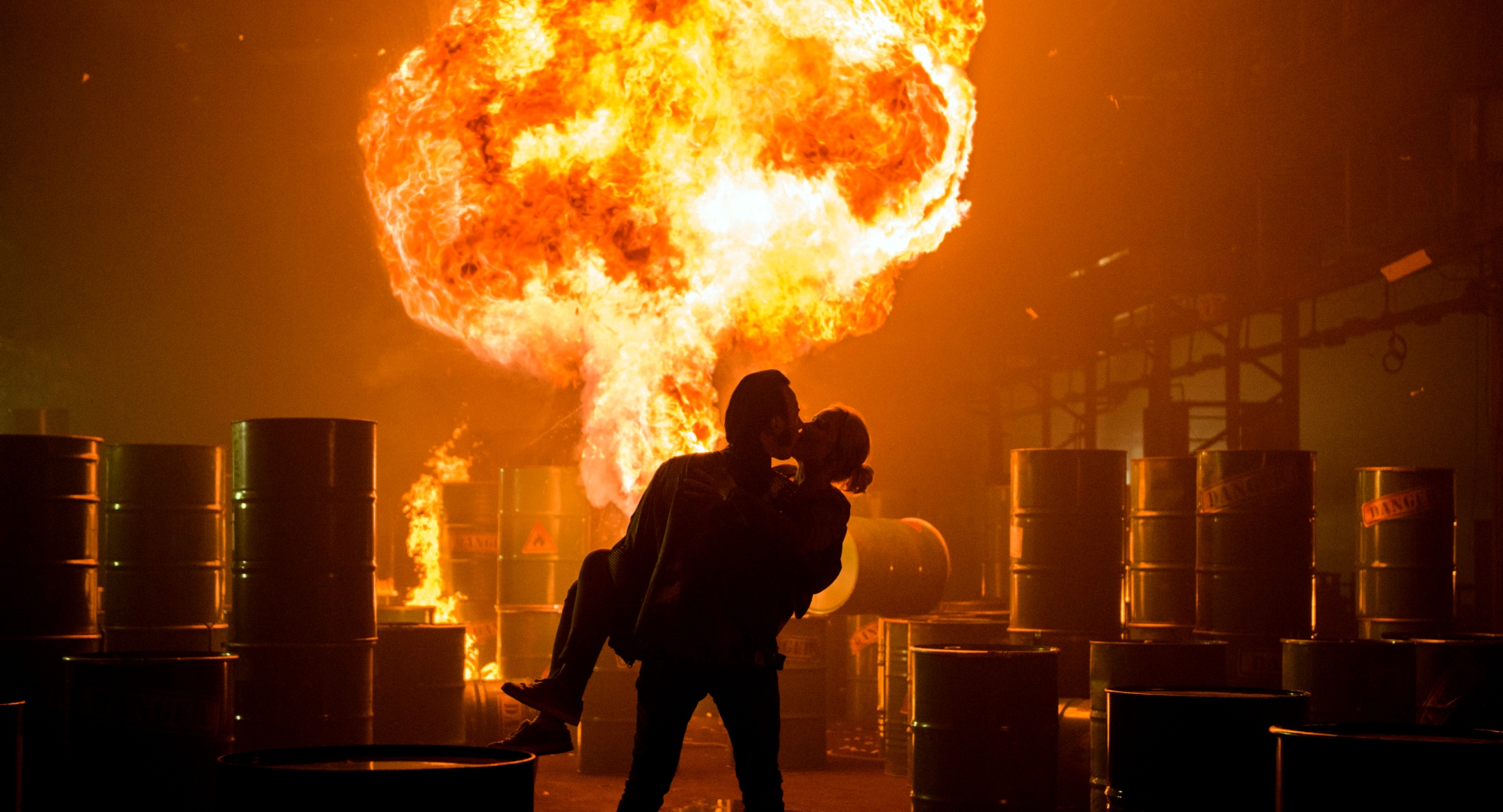 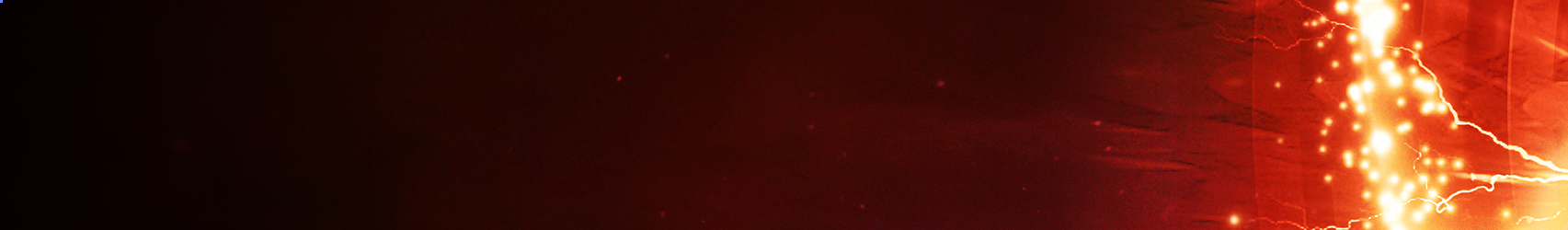 Czym jest odwaga?
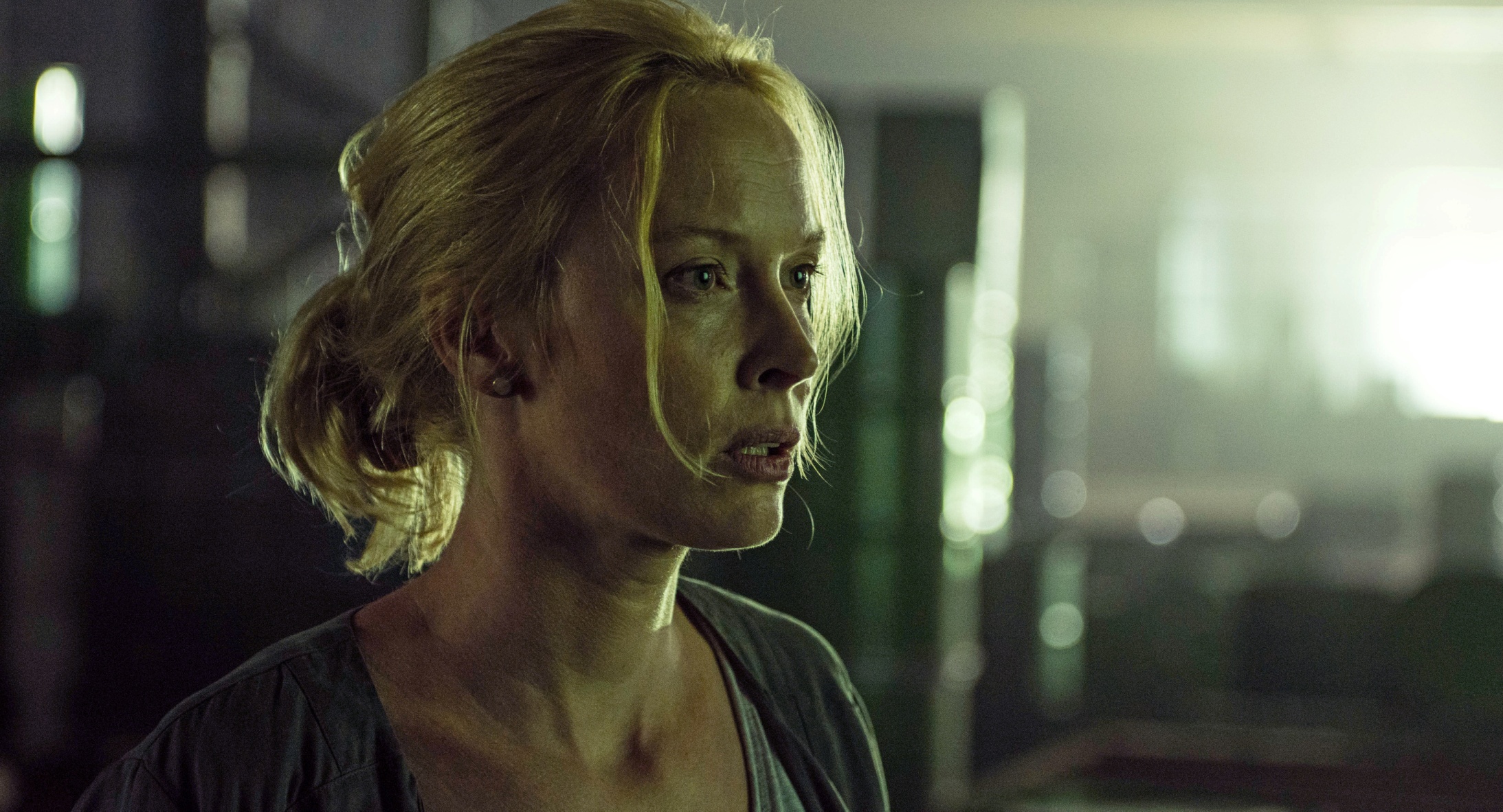 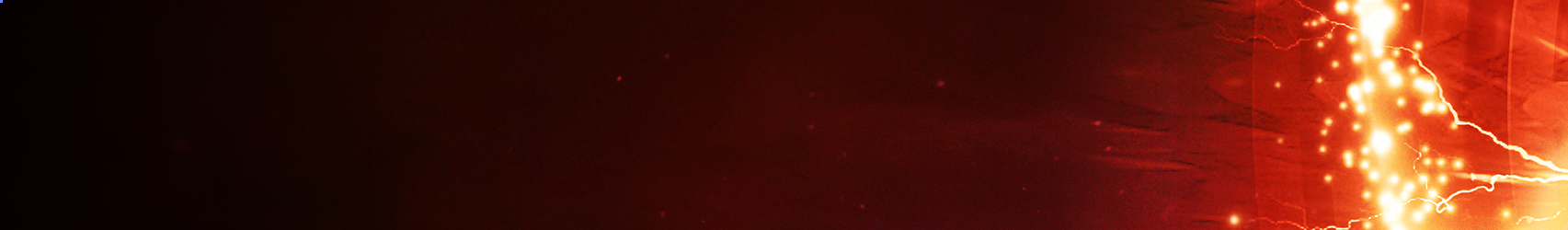 Czym jest odwaga?
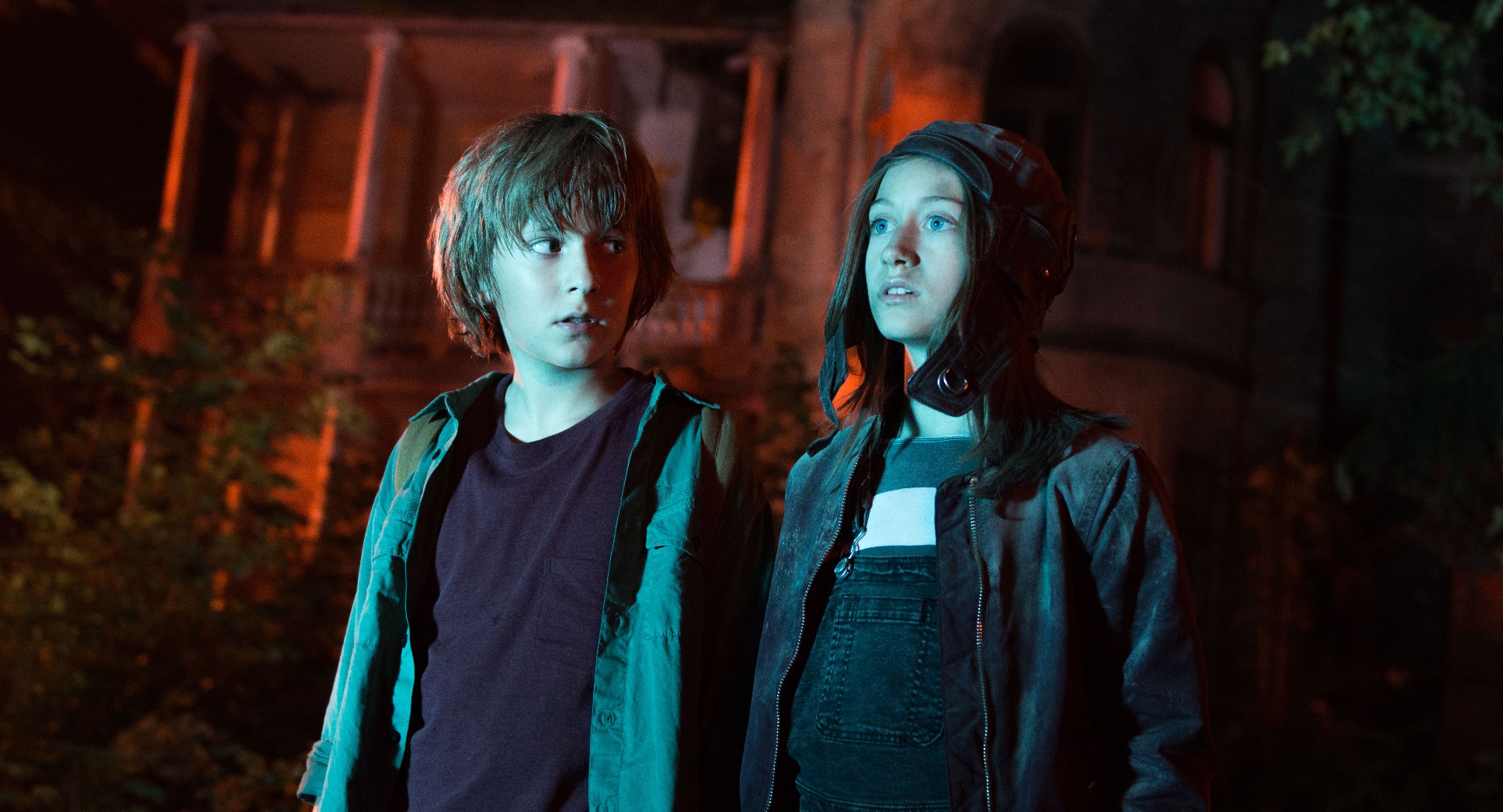 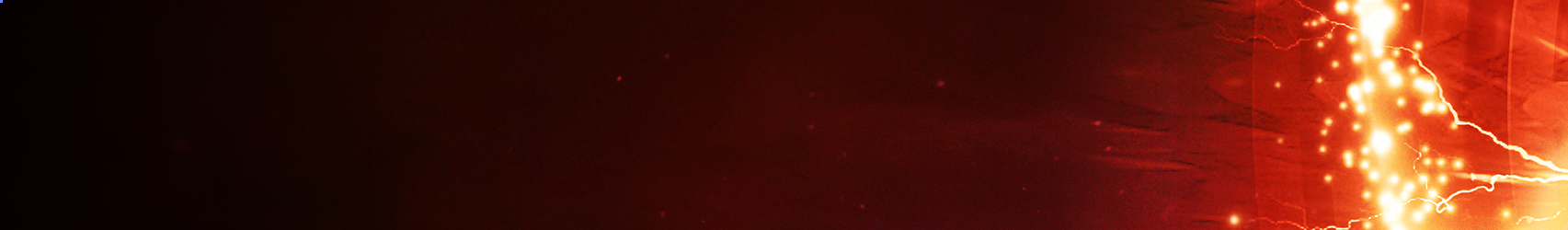 Pomocnicy, gadżety i… siła wyobraźni!
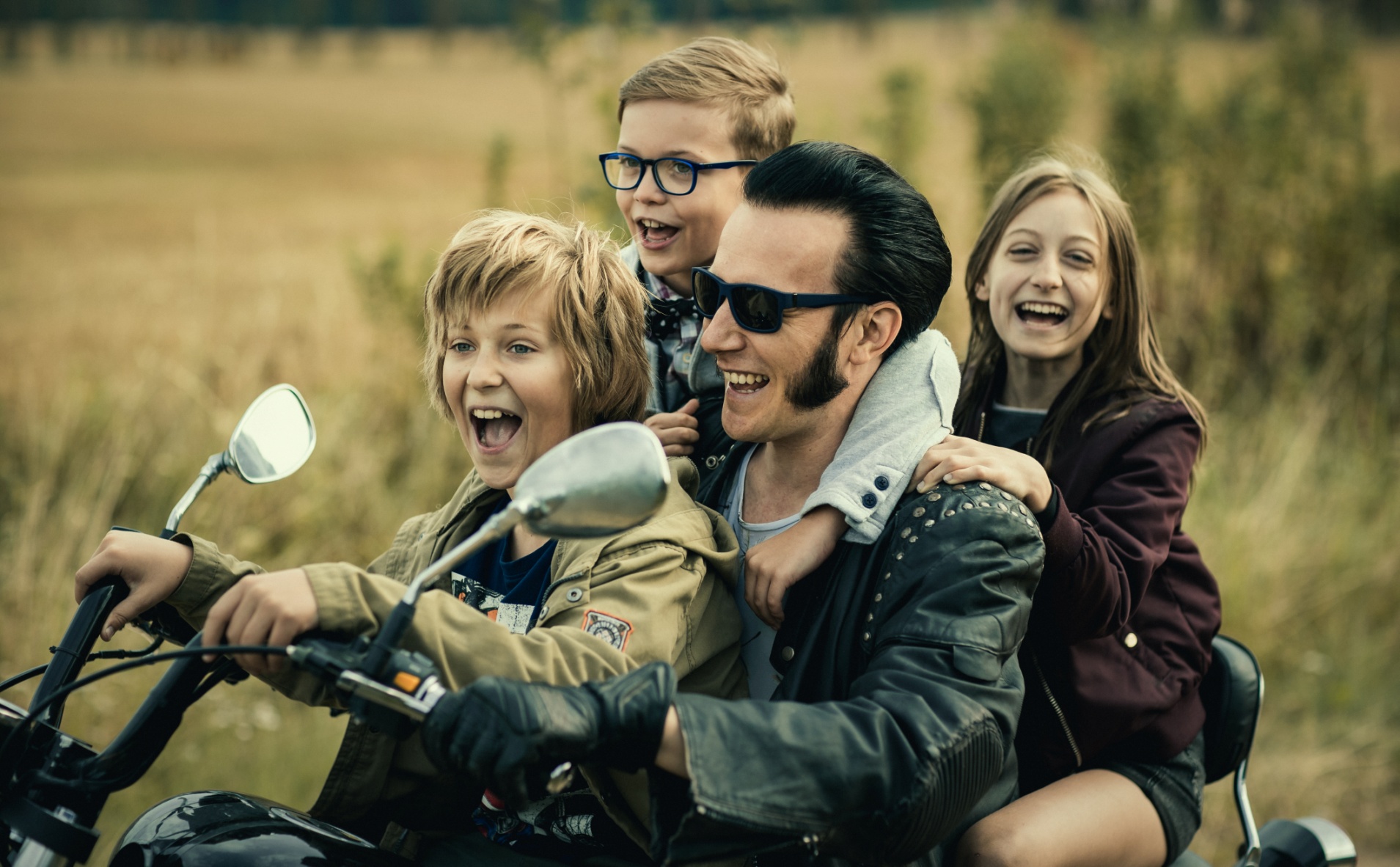 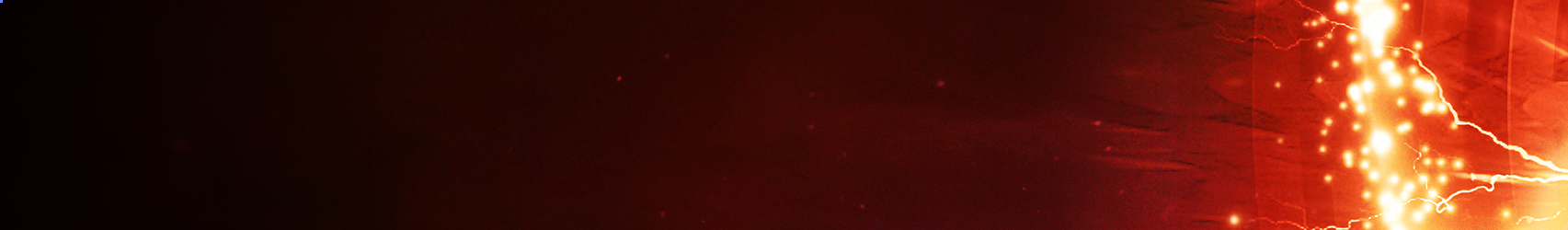 Do czego służą te przedmioty?
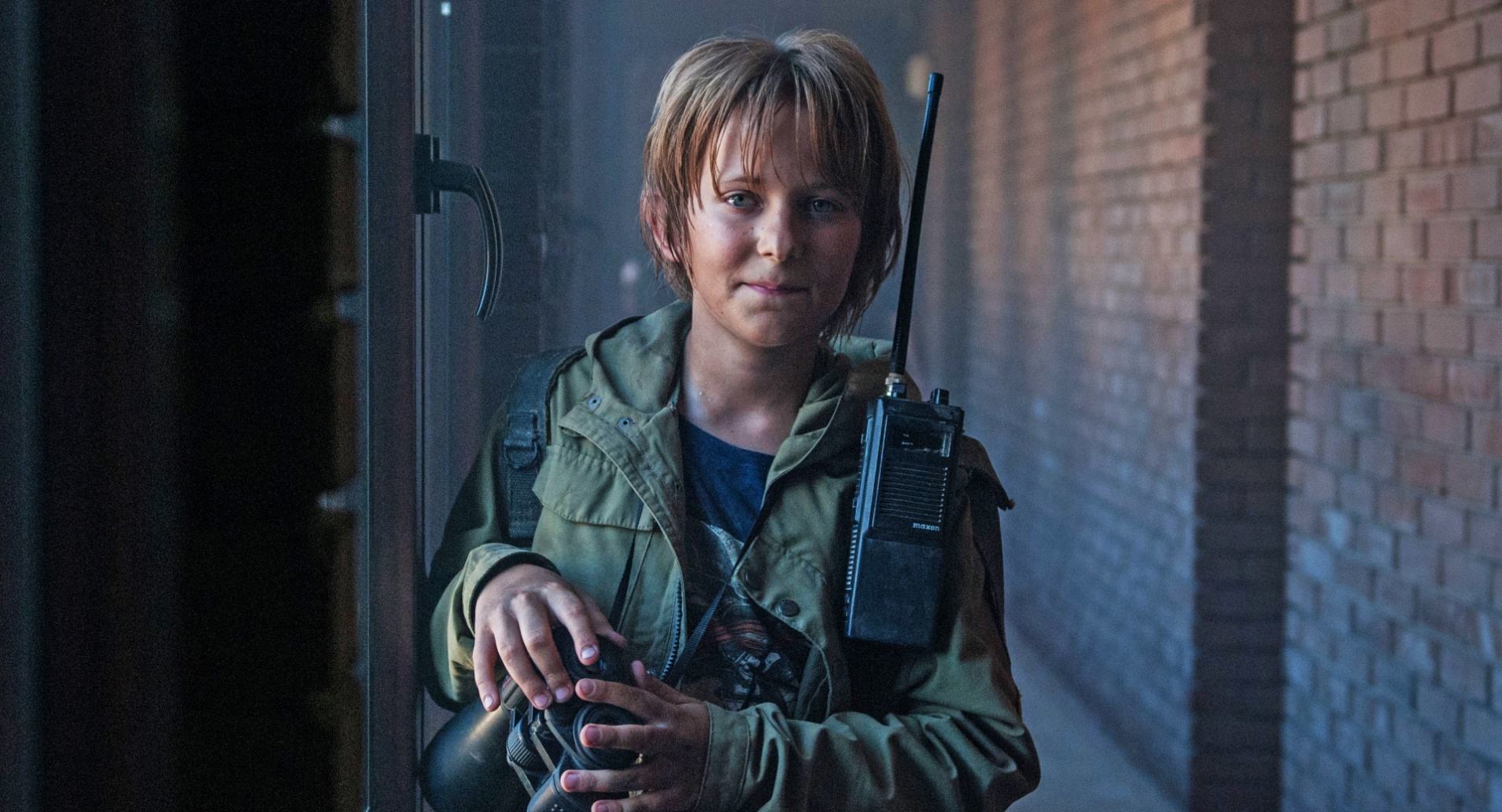 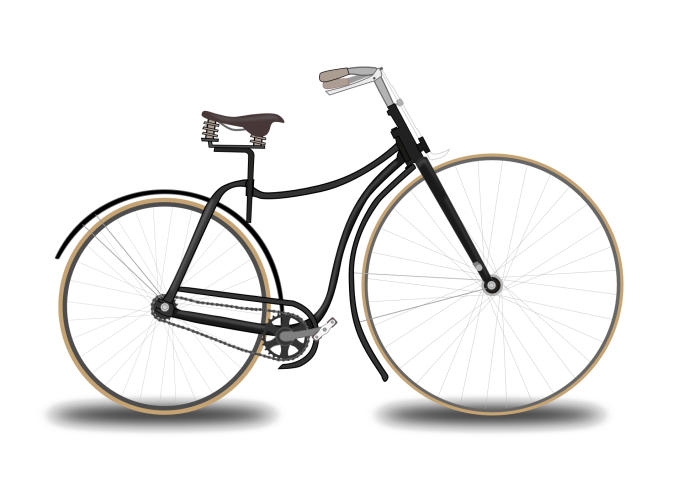 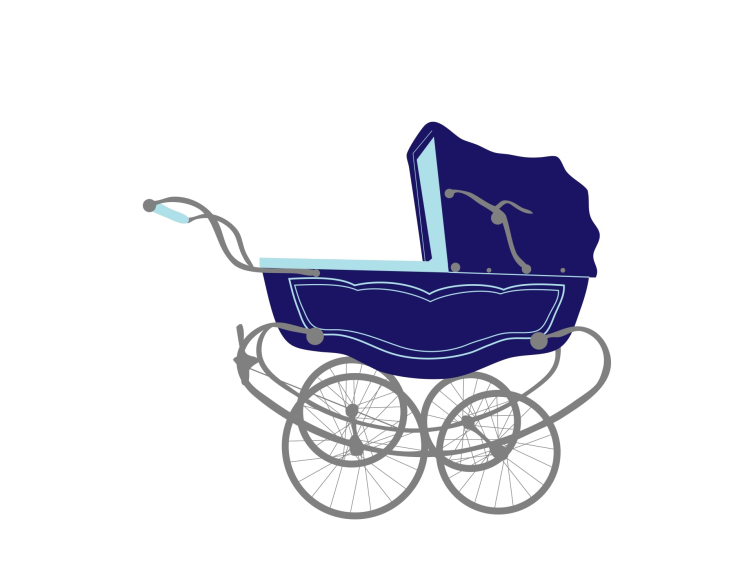 Fot. Pixabay
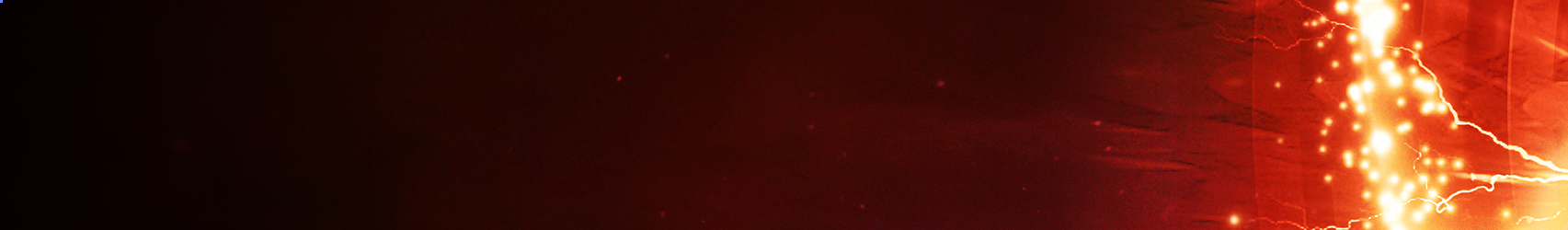 Do czego służą te przedmioty?
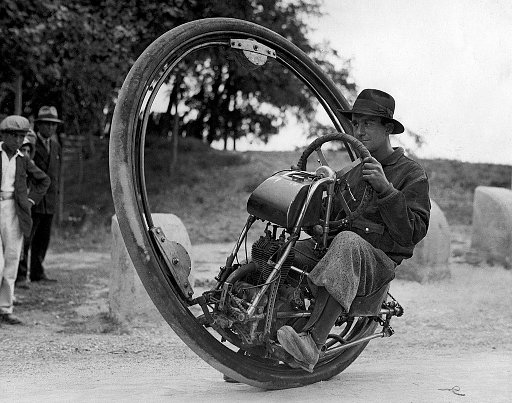 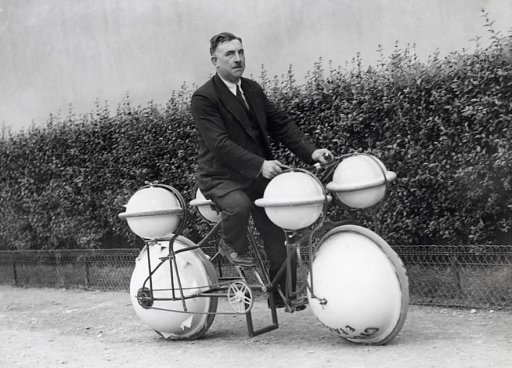 Fot.Wikipedia
[Speaker Notes: Zdjęcia:
Motoruta https://ro.wikipedia.org/wiki/Fi%C8%99ier:One_wheel_motorcycle_Goventosa.jpg
Cyklomer https://commons.wikimedia.org/wiki/File:Amfibiefiets_Amphibious_bicycle.jpg]
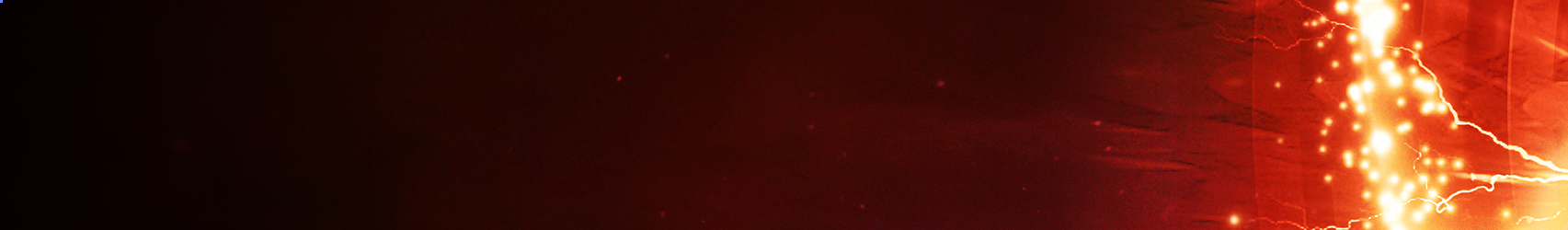 Do czego służą te przedmioty?
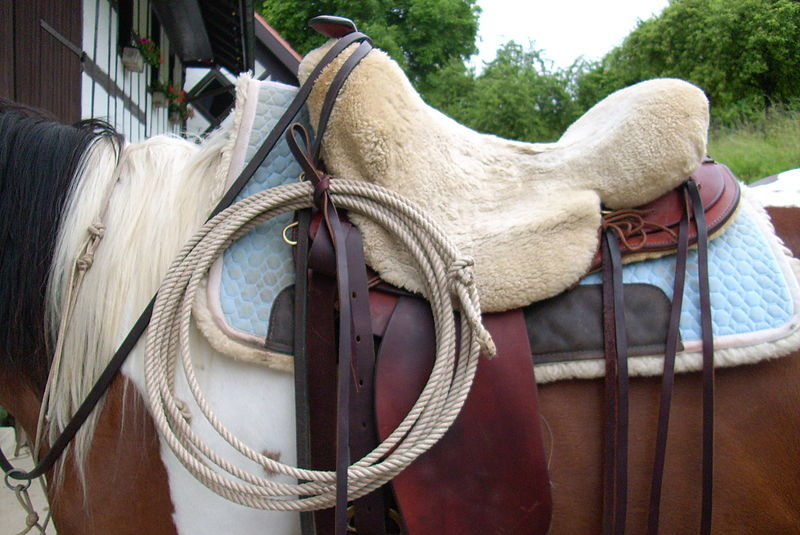 Fot. Wikipedia, Pixabay
[Speaker Notes: https://pixabay.com/pl/gramofon-vintage-muzyka-antyczny-1679824
https://commons.wikimedia.org/wiki/File:Lasso_am_Pferd.jpg]
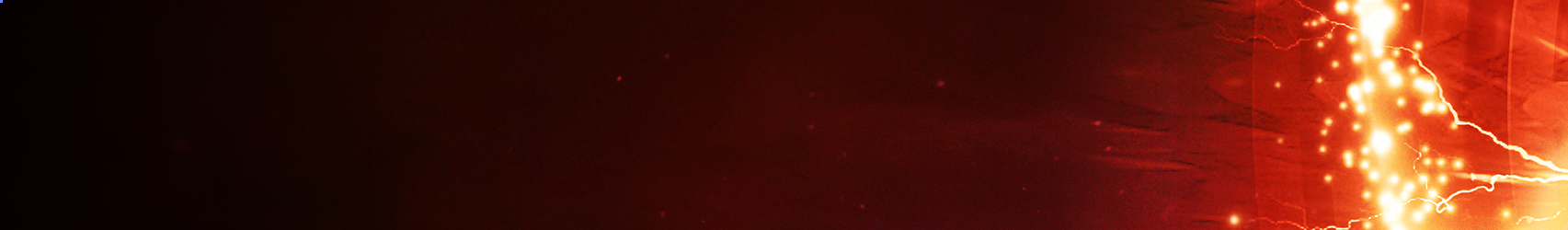 Do czego służą te przedmioty?
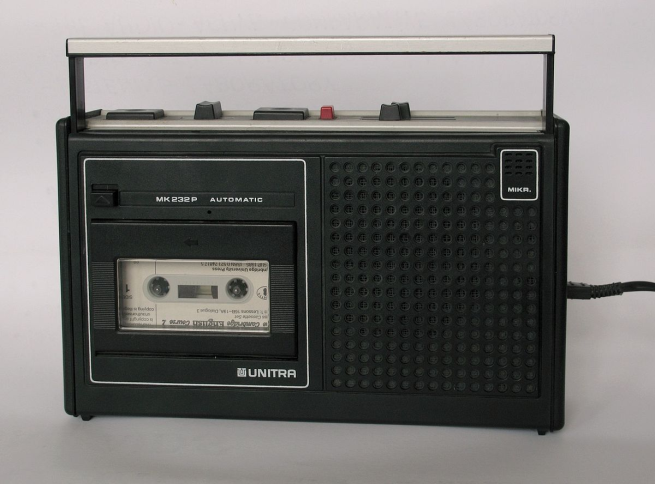 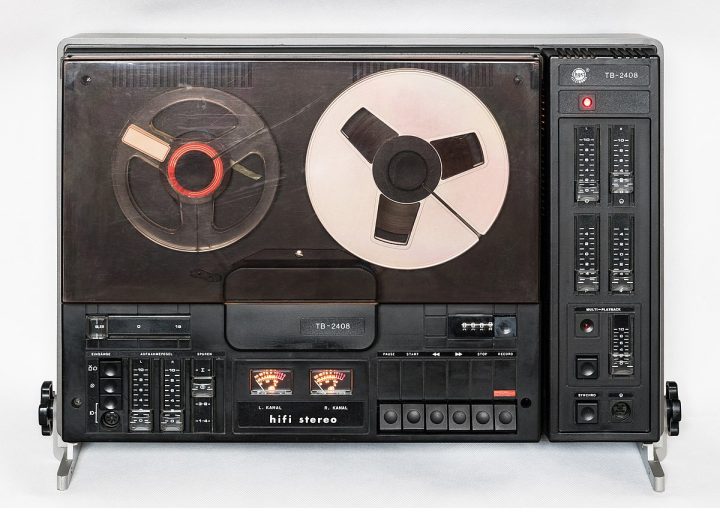 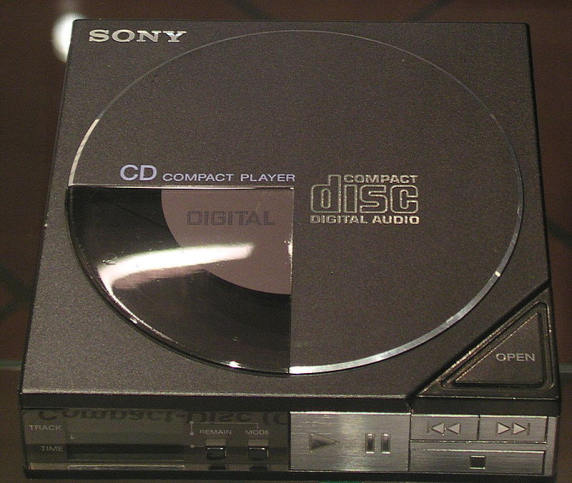 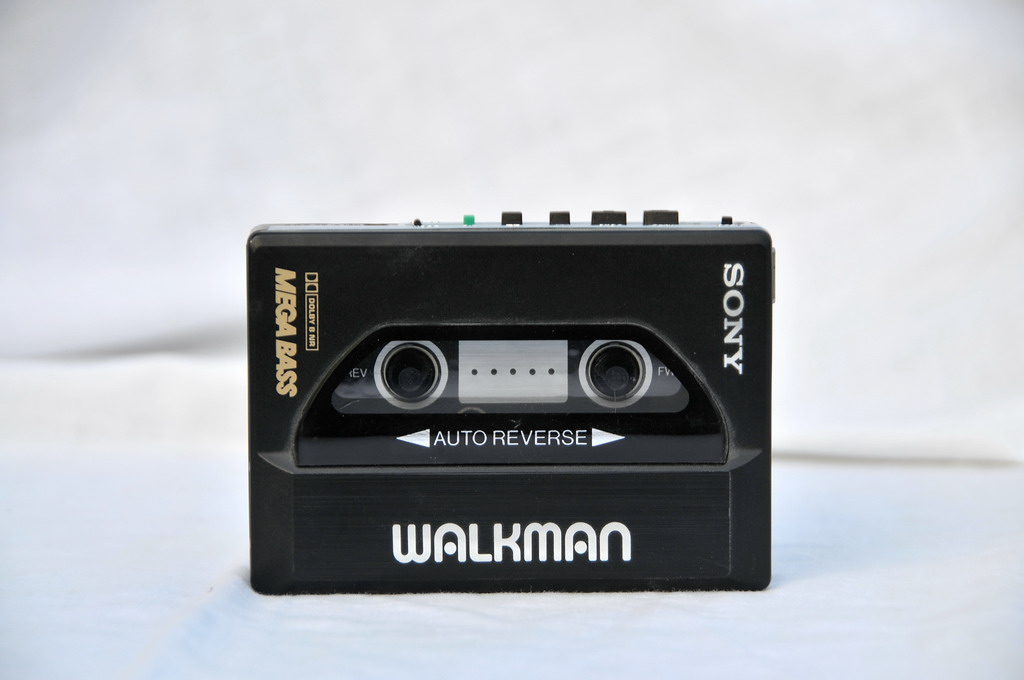 Fot. Pixabay, Wikipedia
[Speaker Notes: Magnetofon szpulowy https://pl.wikipedia.org/wiki/Plik:2017_Magnetofon_szpulowy_Aria_M_2408_SD.jpg
Magnetofon kasetowy https://pl.wikipedia.org/wiki/Plik:Unitra_grundig.jpg
Walkman https://pl.m.wikipedia.org/wiki/Plik:Sony_Walkman_WM_A602.jpg
Discman https://pl.wikipedia.org/wiki/Discman#/media/File:Sony_Discman_D_50.jpg]
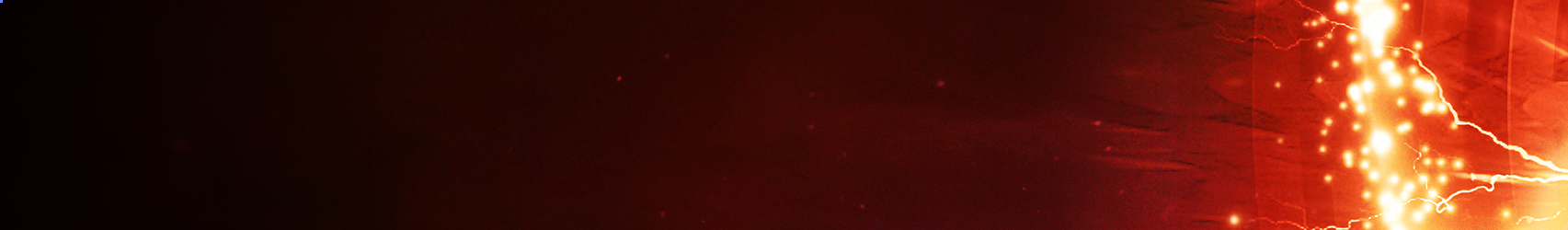 Do czego służy ta maszyna?
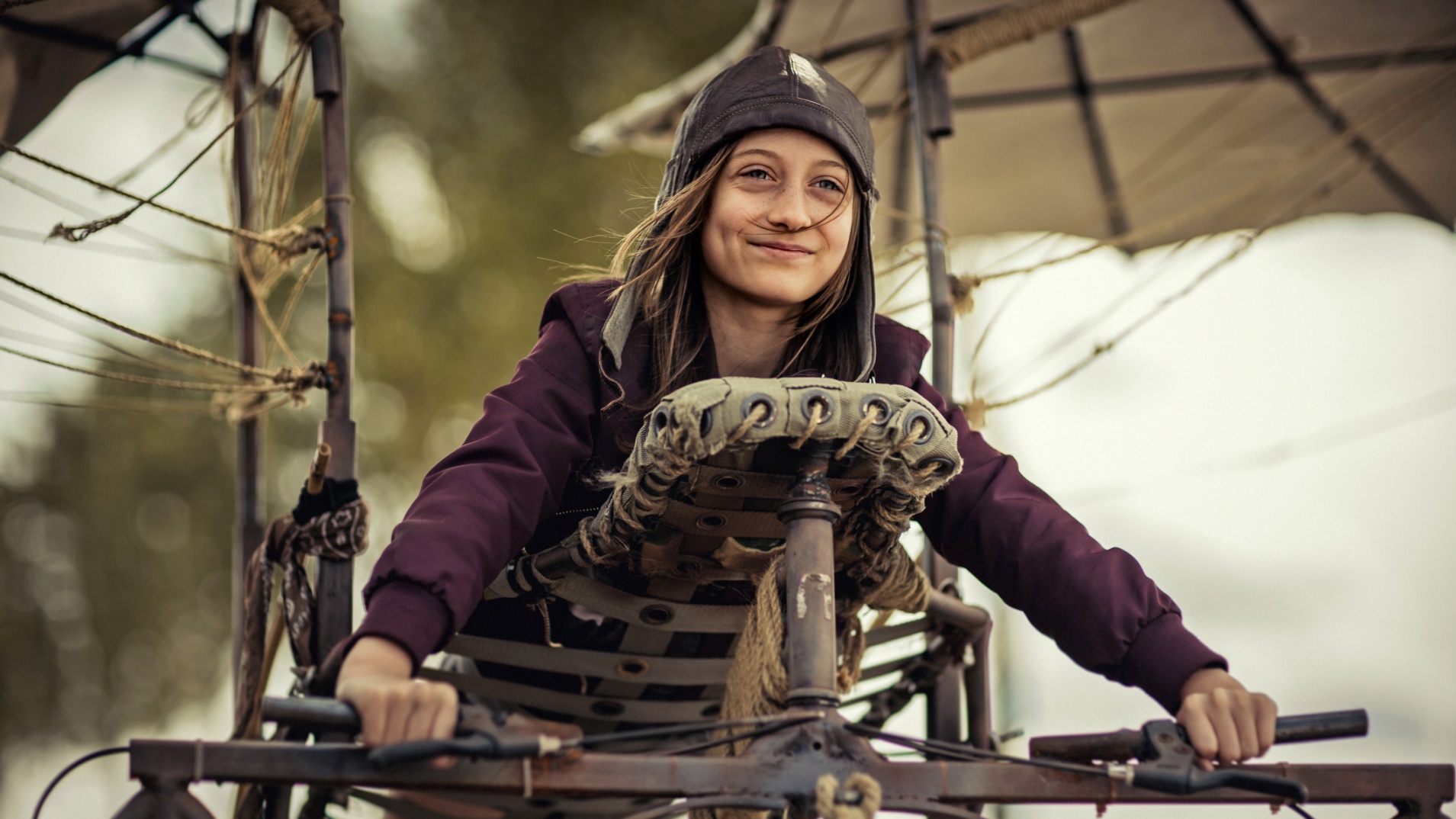 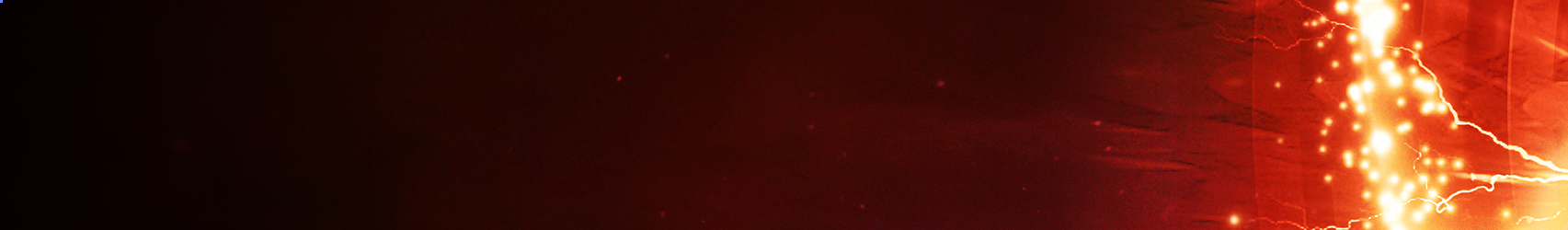 Do czego służy ta maszyna?
Fot. Wikipedia
[Speaker Notes: https://upload.wikimedia.org/wikipedia/commons/3/3b/Traian_vuia_flying_machine.jpg]
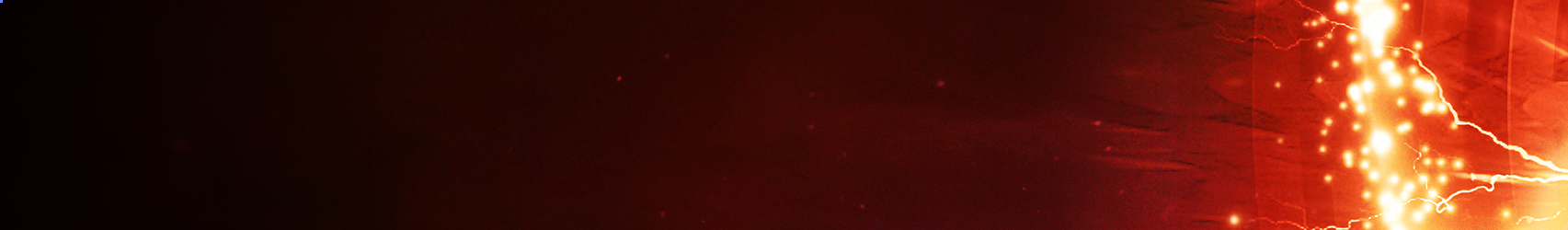 Nauczyliśmy się…
…różnych odmian odwagi: od komiksowej brawury po codzienną mądrość.
…wiary w siłę wyobraźni, która może (ale nie musi!) pomagać sobie gadżetami i elektroniką.
…łączenia historii wynalazków z mapą ludzkich pasji, pragnień, fantazji.
…rozmawiania o pamięci i zapominaniu, kiedy spotykają nas trudne sytuacje.
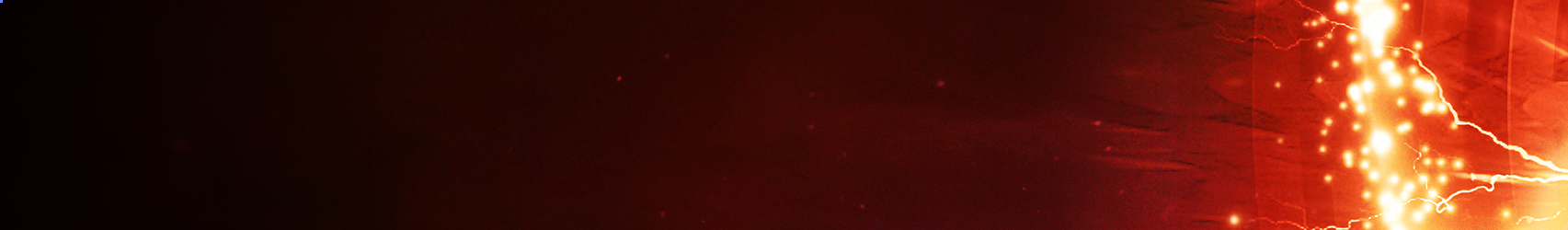 Dziękuję za uwagę 
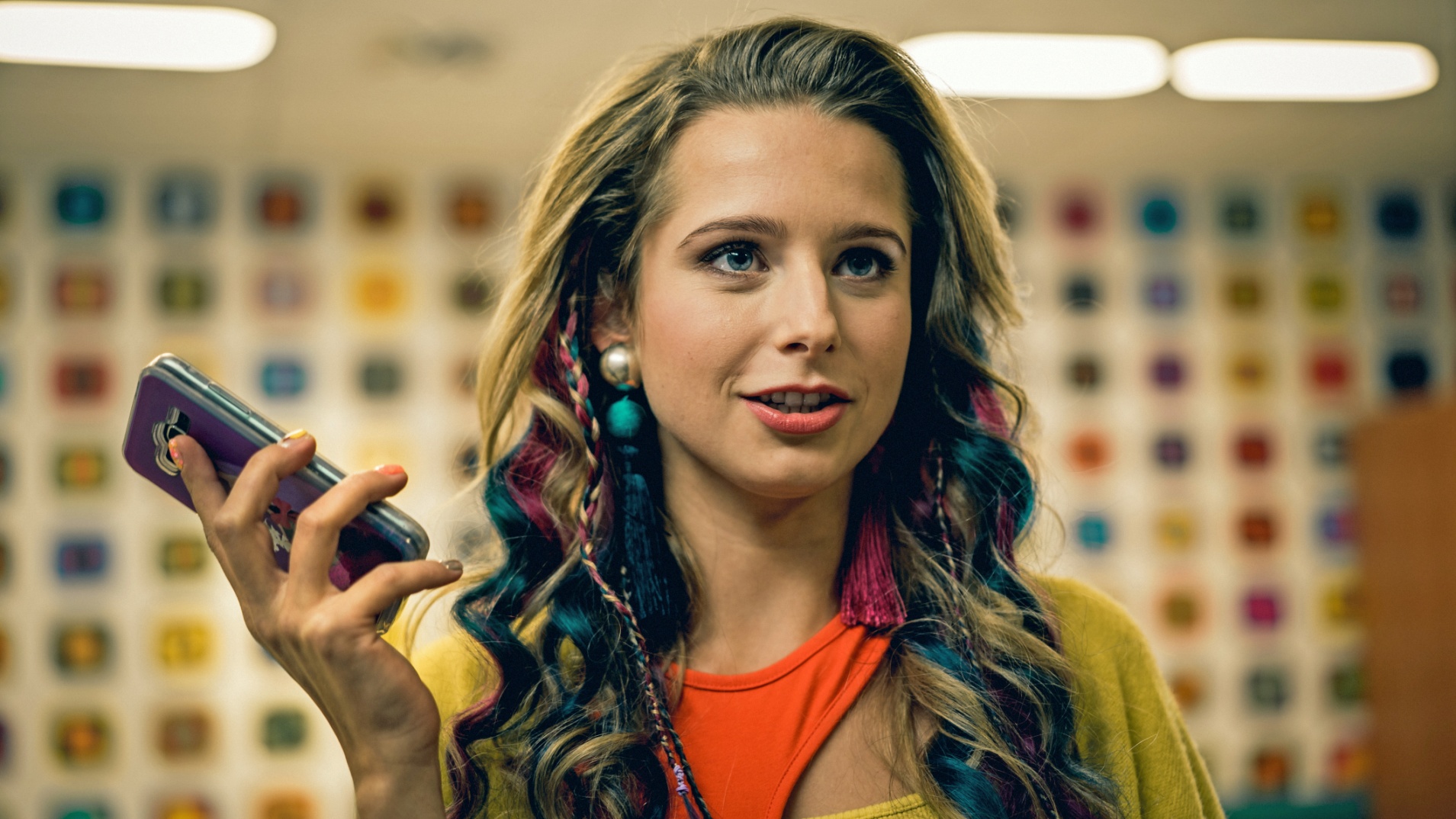 Użyte fotosy: materiały prasowe, fot. Jarosław Sosiński i Krzysztof Globisz